An Update: The Primary Care Workforce and the US Usual Sources of Care (in 9 figures or fewer!)
Alison Huffstetler
August 2024
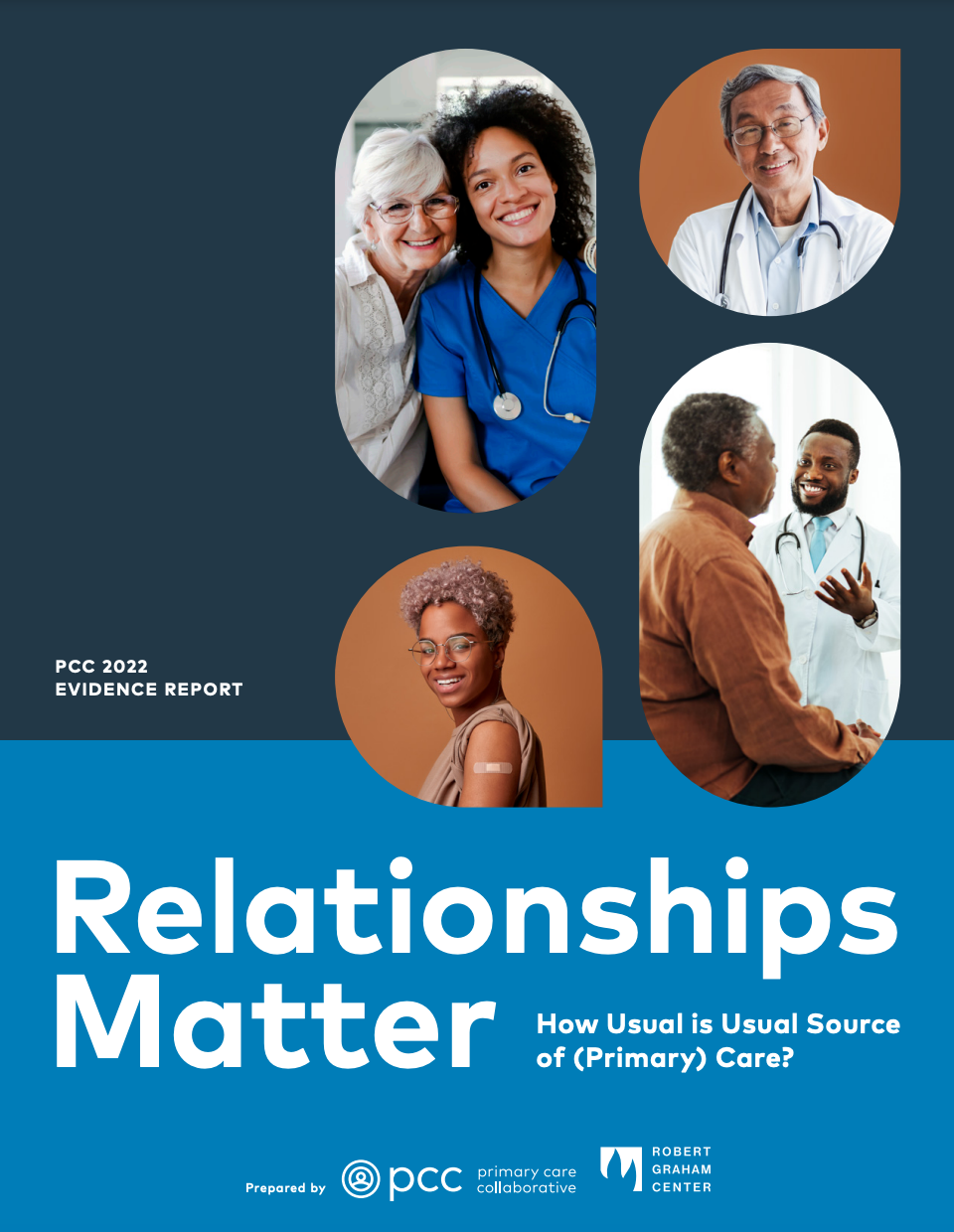 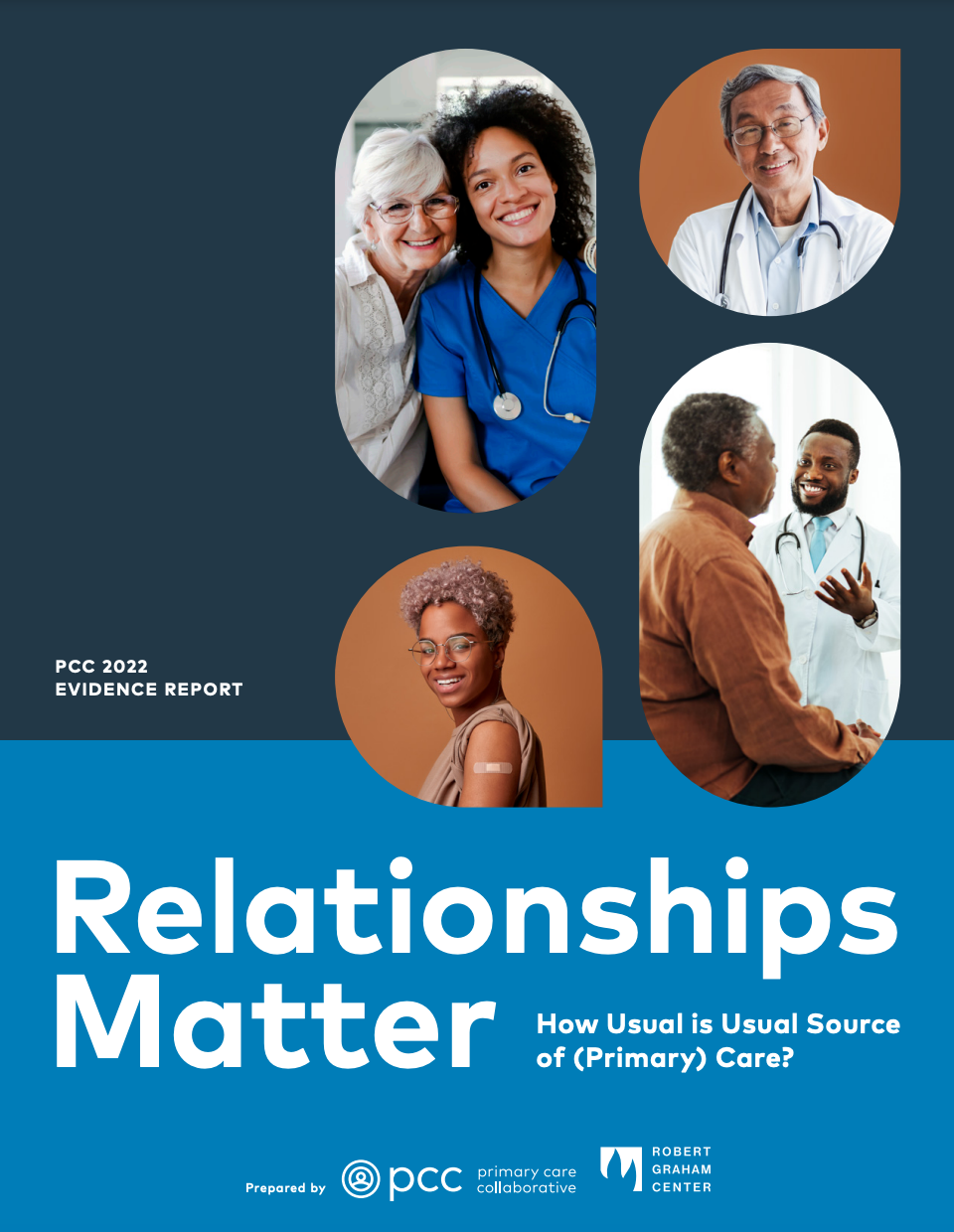 2
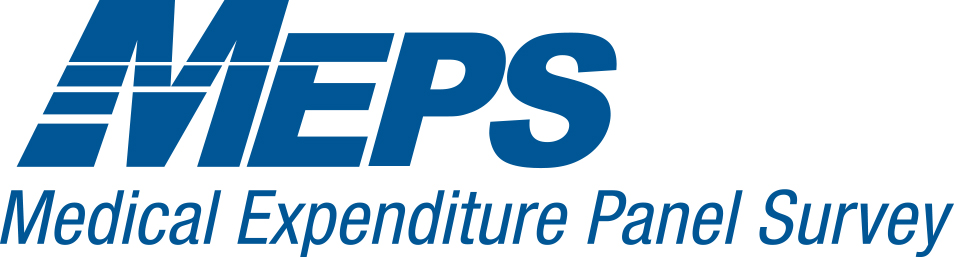 Data Sources
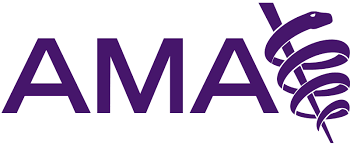 3
[Speaker Notes: briefly note limitations 
1) no USC; 2) a person as their USC; 3) a facility as their USC; or 4) a person within a facility as their USC.]
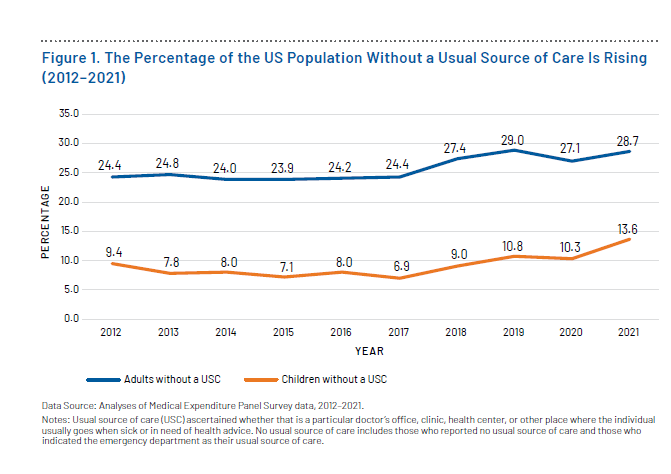 4
[Speaker Notes: Left 2023 Scorecard, Right 2024 Scorecard]
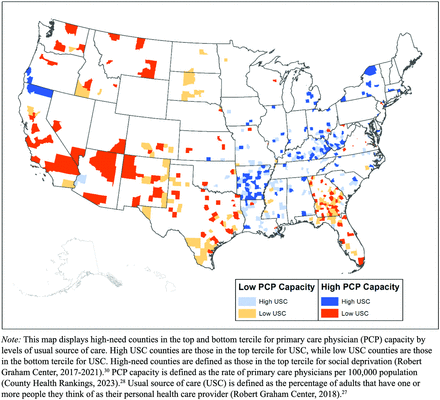 5
The Primary Care Workforce: Small & Inadequate (but mighty!)
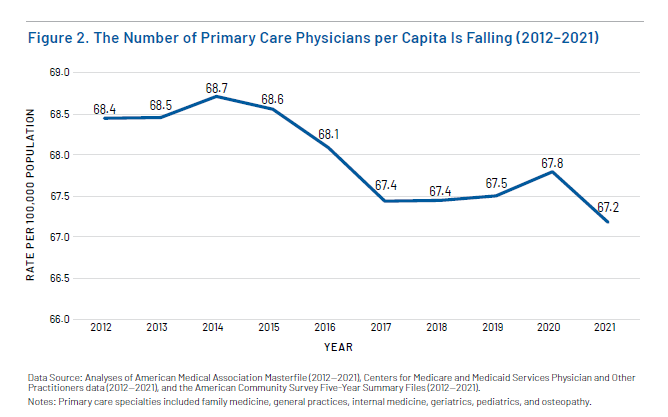 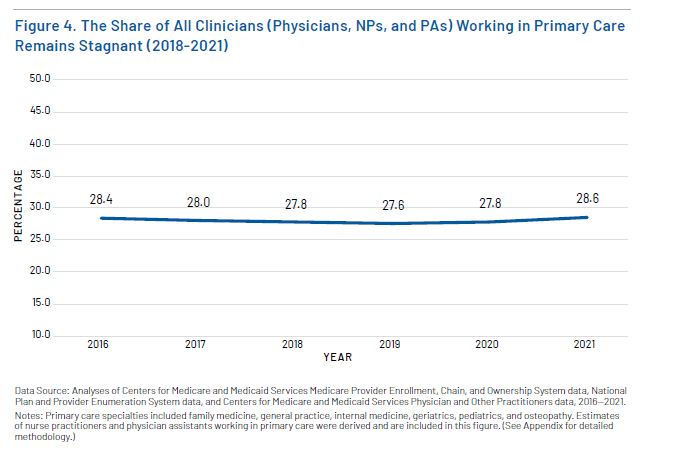 7
[Speaker Notes: 2024 scorecard]
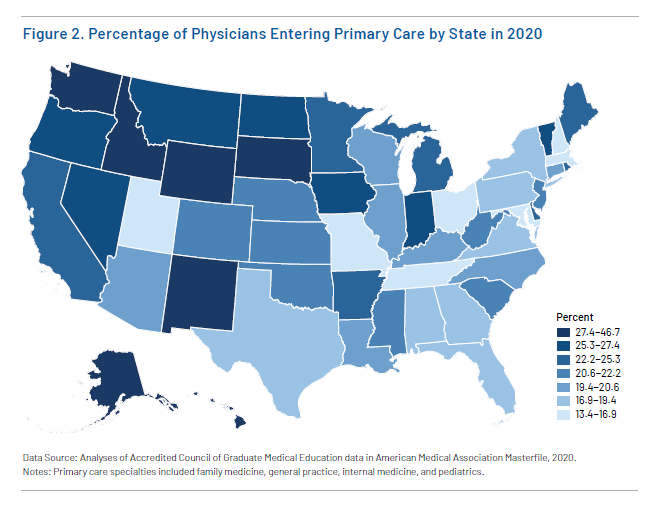 8
[Speaker Notes: 2023 scorecard]
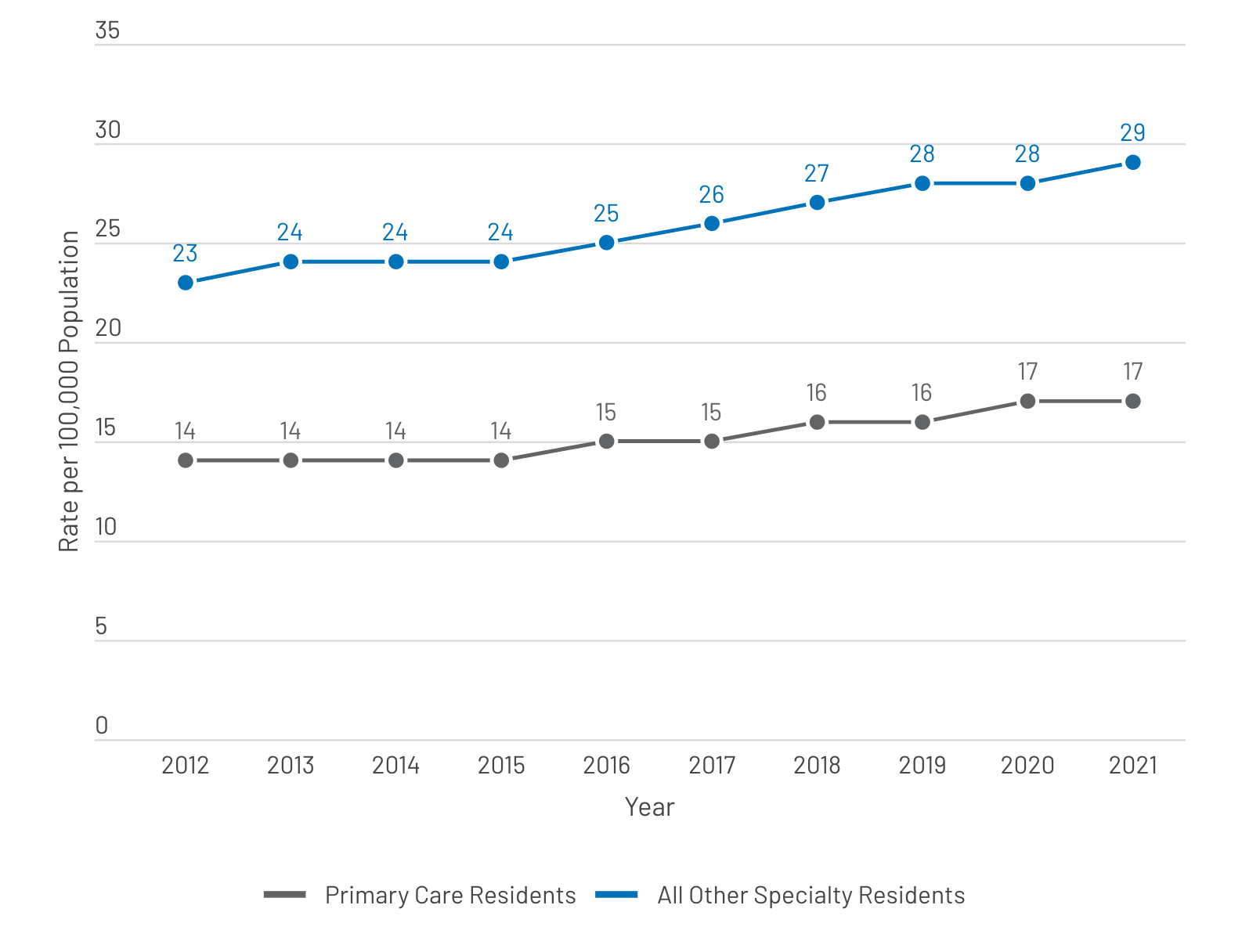 9
[Speaker Notes: Scorecard 2024]
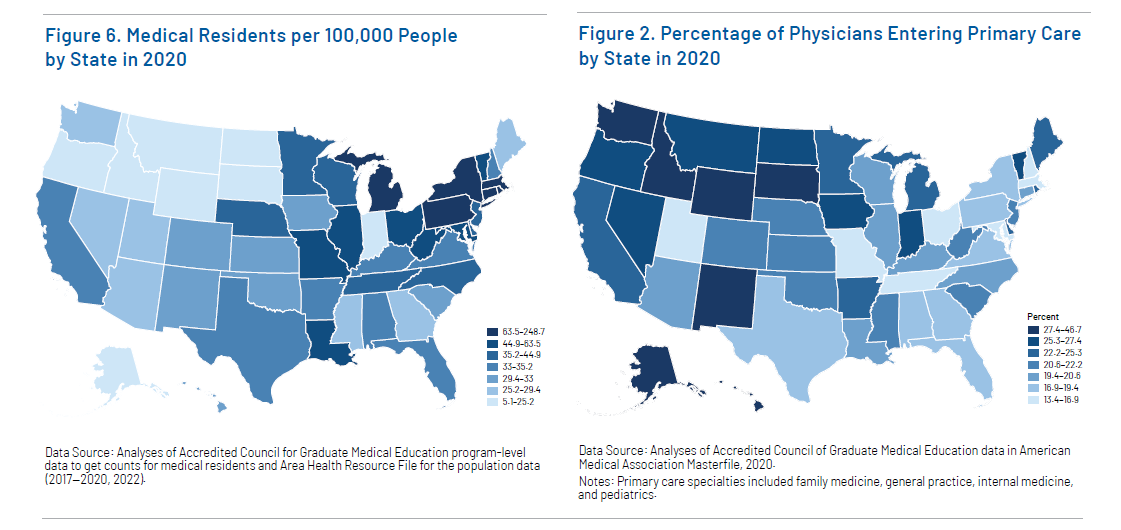 10
[Speaker Notes: 2023 scorecard]
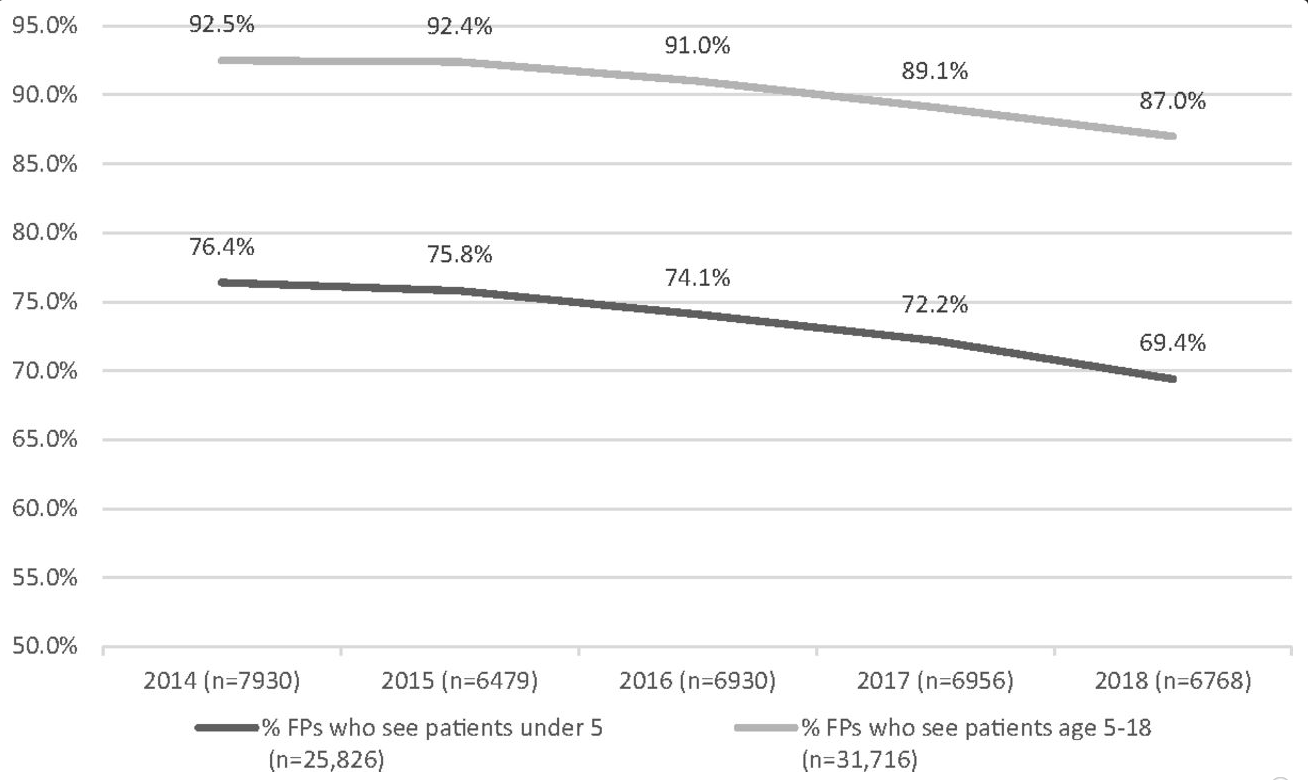 11
[Speaker Notes: Eden AR, Morgan ZJ, Jetty A, Peterson LE. Proportion of Family Physicians Caring for Children is Declining. J Am Board Fam Med. 2020 Nov-Dec;33(6):830-831. doi: 10.3122/jabfm.2020.06.200089. PMID: 33219061.]
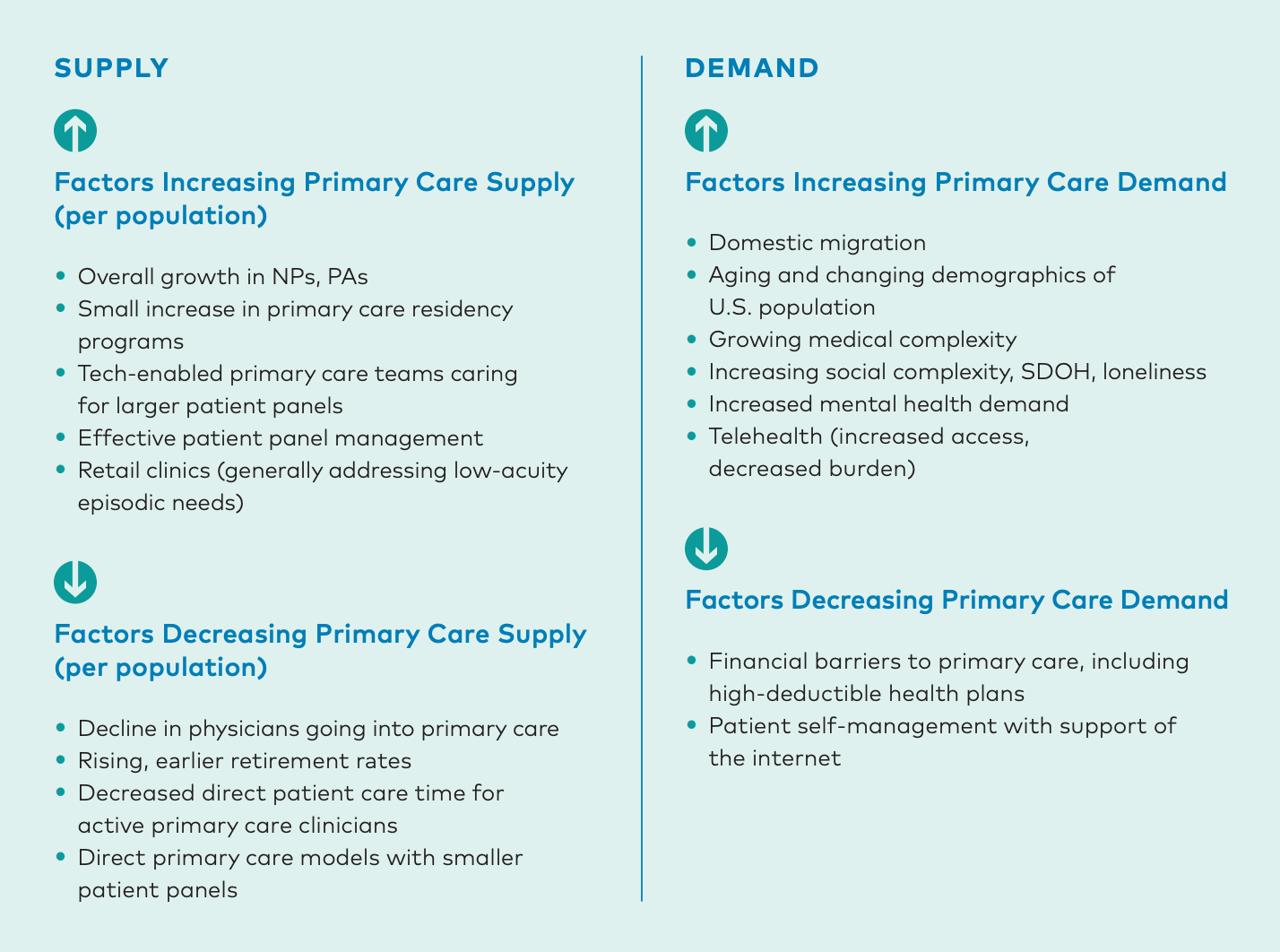 12
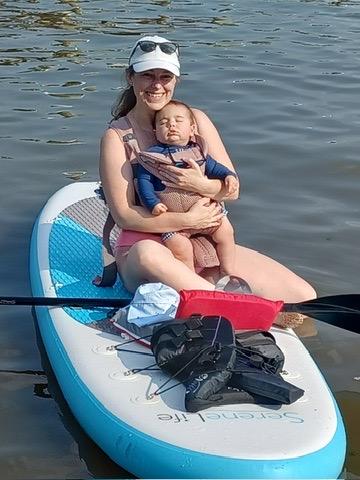 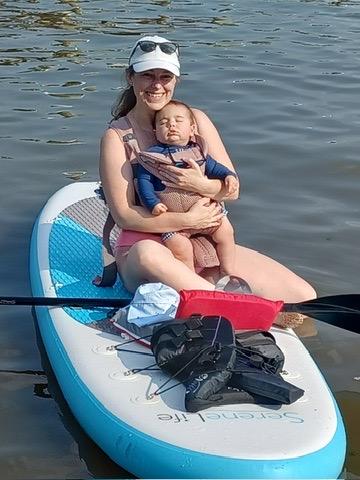 13
14
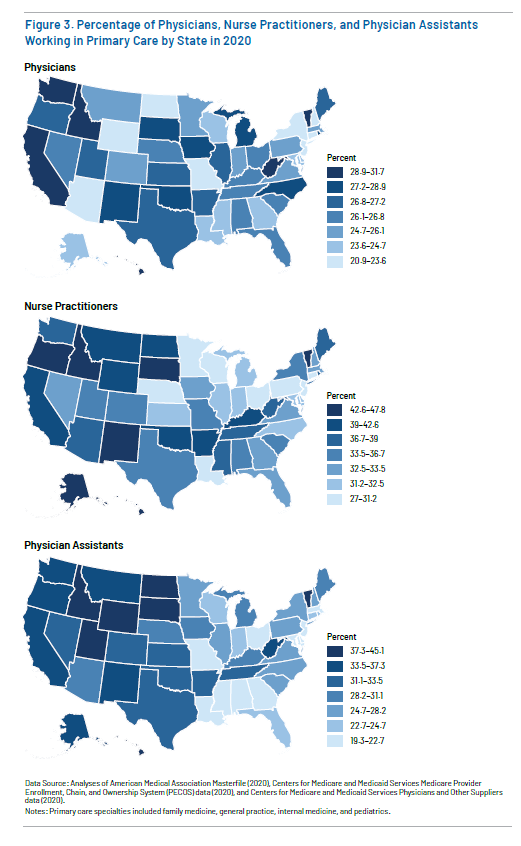 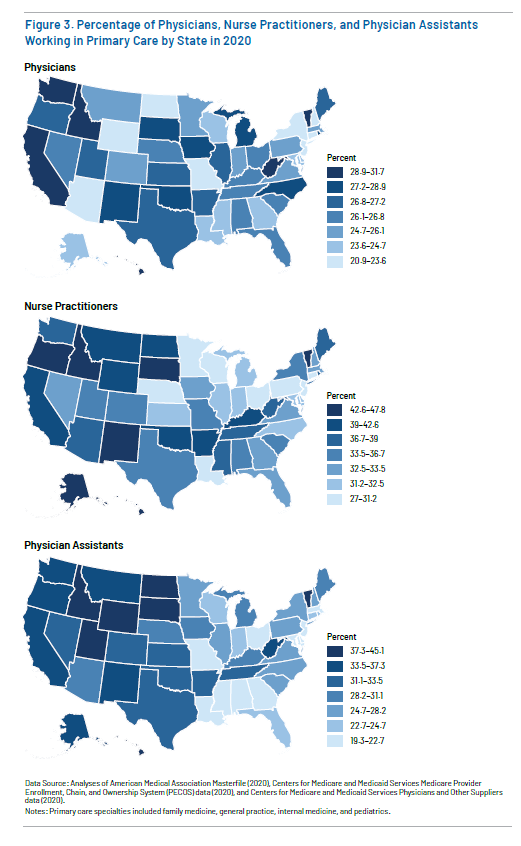 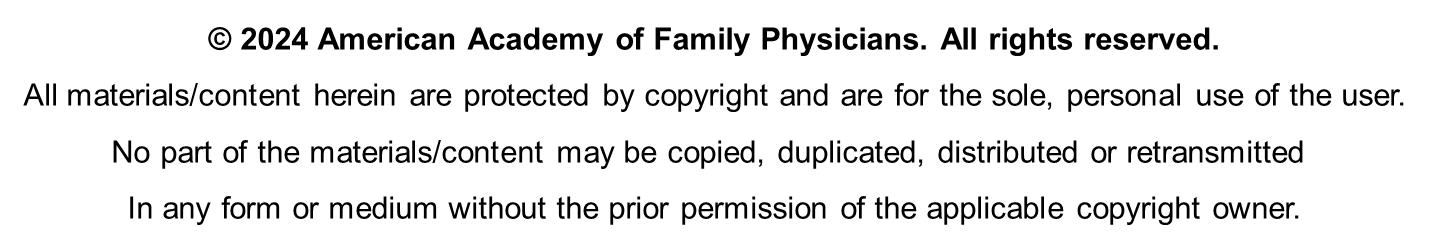 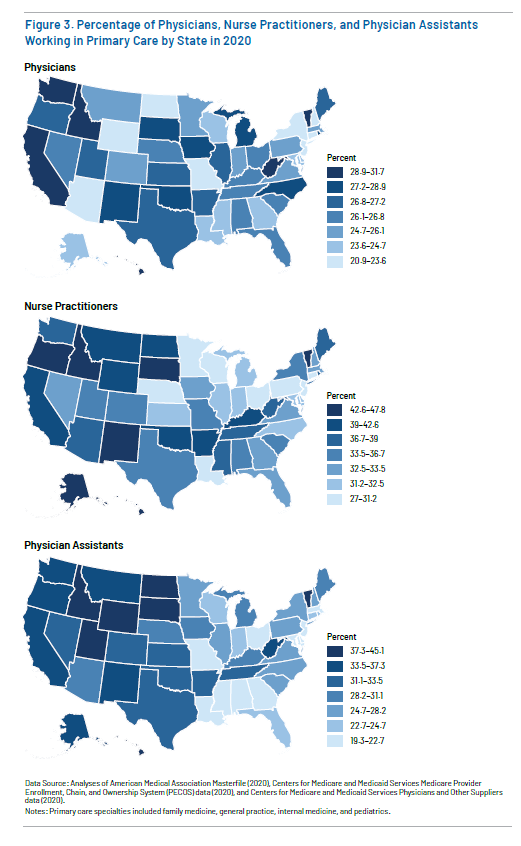 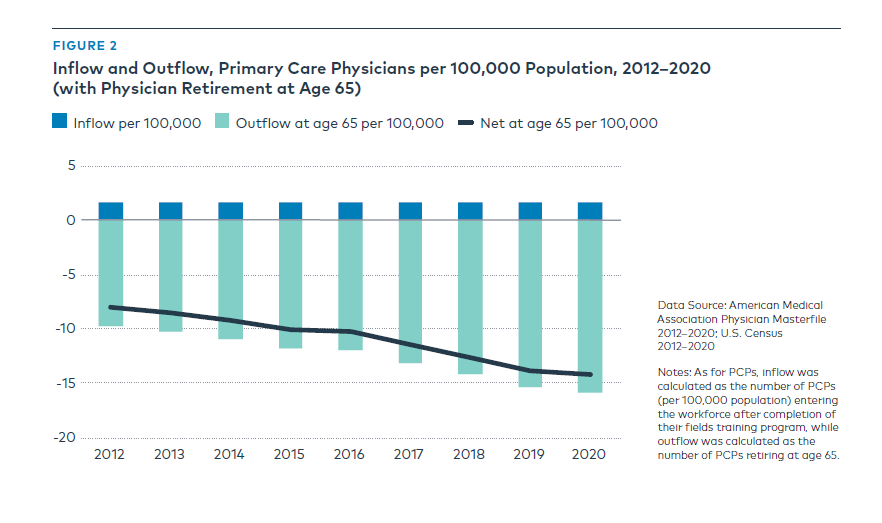 16
[Speaker Notes: 2023 PCC ER]
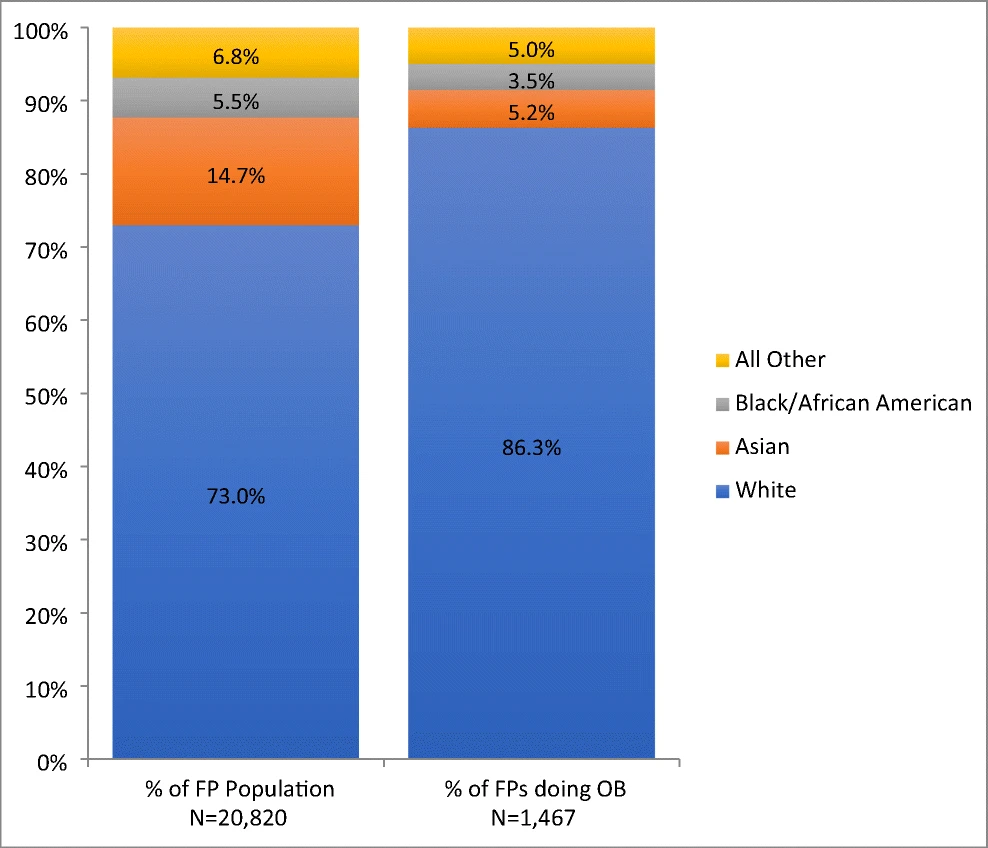 17